Бюджет для граждан
по решению Совета народных депутатов города Костерево «О бюджете муниципального образования город Костерево 
на 2020 год  и на плановый период 2021 и 2022 годов»
Что такое « Бюджет для граждан»
« Бюджет для граждан» - информационный сборник, который познакомит население с основными положениями главного финансового документа муниципального образования город Костерево – бюджета муниципального образования город Костерево.
 В сборнике в доступной форме представлено описание доходов, расходов бюджета и их структуры, приоритетные направления расходования бюджетных средств, объемы бюджетных ассигнований, направляемых на финансирование социально – значимых мероприятий в сфере жкх, социальной политики, культуры и в других сферах.
«Бюджет для граждан» нацелен на широкий круг пользователей- всех граждан  муниципального образования город Костерево, интересы которых в той или иной мере затронуты  бюджетом города.
ЧТО ТАКОЕ БЮДЖЕТ
Бюджет – схема доходов и расходов определённого объекта (семьи, бизнеса, организации, государства и т.д.), устанавливаемая на определённый период времени
Местный  бюджет (бюджет муниципального образования) -это форма образования и расходования денежных средств, предназначенных для обеспечения задач и функций, отнесенных к предметам ведения местного самоуправления.    Бюджет города Костерево - это план доходов и расходов  муниципального образования город Костерево.
Бюджет организации — календарный план доходов и расходов организации, составляется в натуральном и/или денежном выражении и определяет потребность компании в ресурсах, необходимых для получения прогнозируемых доходов.
Семейный бюджет — это обычный план доходов и расходовсемьи на определенный промежуток времени
СТРУКТУРА СЕМЕЙНОГО БЮДЖЕТА
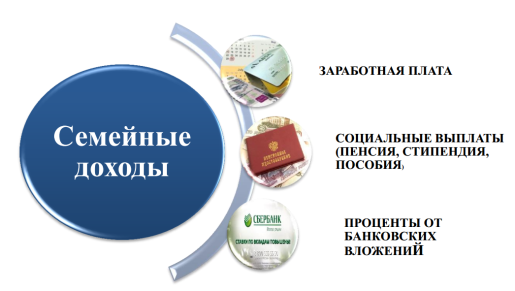 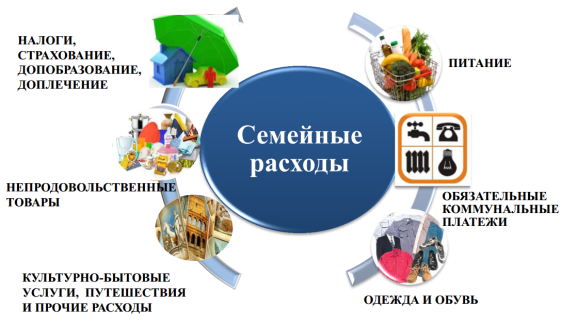 Сбалансированность бюджета по доходам и расходам – основополагающее требование, предъявляемое к органам, составляющим и утверждающим бюджет
ДЕФИЦИТНЫЙ
 БЮДЖЕТ
В случае превышения расходов над доходами образуется дефицит бюджета ( необходимы источники покрытия дефицита, можно например использовать остатки средств или привлечь средства в долг)
ПРОФИЦИТНЫЙ БЮДЖЕТ
В случае превышения доходов над расходами образуется профицит бюджета ( можно накапливать резервы, погашать имеющиеся долги)
БЕЗДЕФИЦИТНЫЙ БЮДЖЕТ
расходы=доходам
НА ЧЕМ ОСНОВАНО СОСТАВЛЕНИЕ  ПРОЕКТА  БЮДЖЕТА
Послание Президента РоссийскойФедерации ФедеральномуСобранию
Основные направления бюджетной иналоговой политики муниципального образования город Костерево 
на 2020 год и на плановый период 2021 и 2022 годов
Прогноз социально-экономическогоразвития муниципального образования город Костерево 
на среднесрочный период (на 2020 и на период до 2022 года)
11 муниципальных программ
Деятельность по формированию, рассмотрению, утверждению, исполнению бюджета, а также составлению и утверждению отчета об его исполнении называется бюджетный процесс 

Составление проекта бюджета - исключительная прерогативаадминистрации города Костерево
Как происходит составление бюджета
Основные направления бюджетной и налоговой политики 
муниципального образования город Костерево на 2020-2022 годы
Обеспечение сбалансированности и долгосрочной устойчивости бюджета
Увеличение налогового потенциала за счет налогового стимулирования деловой активности, привлечения инвестиций
Повышение эффективности и оптимизация бюджетных расходов
Продолжение политики обоснованности и эффективности применения налоговых льгот, отмена неэффективных и невостребованных льгот
Повышение качества оказываемых муниципальных услуг
Повышение эффективности муниципального управления
Взаимовыгодное сотрудничество с организациями, формирующими налоговый потенциал
Выравнивание возможностей граждан в получении качественных и доступных государственных и муниципальных услуг
Повышение уровня ответственности главных администраторов доходов, активизация претензионно-исковой деятельности
Развитие и совершенствование системы финансового контроля, в том числе в сфере закупок
Проведение мероприятий по повышению эффективности управления муниципальной собственностью
Реализация принципов открытости и прозрачности управления муниципальными  финансами
Какие показатели характеризуютмуниципальное образование город Костерево в 2019 году
Динамика показателей социально-экономического развития города
Из чего складываются доходы бюджета
Доходы бюджета – поступающие в бюджет денежные средства, за исключением средств, являющихся в соответствии с Бюджетным кодексом Российской Федерации источниками финансирования дефицита бюджета.
Налоговые доходы


Поступления от уплаты налогов, установленных Налоговым кодексом РФ         ( налог на доходы физических лиц, налог на имущество физических лиц, земельный налог, акцизы и др.)
Неналоговые доходы


Поступления от уплаты пошлин и сборов, установленных законодательством РФ (доходы от использования муниципального имущества, продажи материальных и нематериальных активов, штрафы, санкции и др.)
Безвозмездные
поступления

Поступления от других бюджетов бюджетной системы, граждан и организаций (межбюджетные трансферты в виде дотаций, субвенций, субсидий,  поступления от юридических и физических лиц, кроме налоговых и неналоговых доходов)
Какие налоги уплачивают жители в бюджет города Костерево
Налог на доходы
 физических лиц

Ставка налога 13%, в отдельных случаях 9%,30%, 35%
Бюджет 
города Костерево
Налог на имущество физических лиц

Ставка налога исходя из кадастровой стоимости объектов налогообложения: 
- Жилые дома, жилые помещения, гаражи, хозяйственные строения площадь каждого из которых не превышает 50 кв. м – от 0,1% до 0,3%; 
- объекты, кадастровая стоимость которых превышает 300 миллионов рублей – 2 %, 
- прочие – 0,5%.
Земельный налог
Ставка  налога  от кадастровой стоимости земельных участков:
0,3%  по участкам, занятым жилищным фондом, с/х назначения, для личного подсобного хозяйства;
1,5% -  в отношении других участков
Госпошлина
гл. 25.3 Налогового кодекса РФ
ОСНОВНЫЕ ПАРАМЕТРЫ БЮДЖЕТА
Тыс. рублей
ПОСТУПЛЕНИЕ ДОХОДОВ В БЮДЖЕТ
Тыс. рублей
КАКИЕ НАЛОГИ ЗАЧИСЛЯЮТСЯ В БЮДЖЕТ
ОСНОВНЫЕ НАЛОГОВЫЕ И НЕНАЛОГОВЫЕ  ДОХОДЫ БЮДЖЕТА
Тыс. рублей .
Что такое программный бюджет
Программный бюджет отличается от традиционного тем, что все или почти все расходы включены в программы и каждая программа своей целью прямо увязана с тем или иным стратегическим итогом деятельности ведомства. 
Программное бюджетирование представляет собой методологию планирования, исполнения и контроля за исполнением бюджета, обеспечивающую взаимосвязь процесса распределения государственных расходов с результатами от реализации программ, разрабатываемых на основе стратегических целей, с учетом приоритетов государственной политики, общественной значимости ожидаемых и конечных результатов использования бюджетных средств
Бюджет городского округа  сформирован в новом «программном» формате на основе   муниципальных  программ
КАК РАСПРЕДЕЛЯЮТСЯ РАСХОДЫ БЮДЖЕТА
Расходы бюджета – выплачиваемые из бюджета денежные средства, за исключением средств, являющихся источниками финансирования дефицита бюджета.
Формирование расходов осуществляется в соответствии с расходными обязательствами, законодательно закрепленными  за  соответствующими уровнями бюджетов
Принципы формирования расходов бюджета: по разделам, по ведомствам, по муниципальным программам.
ОХРАНА ОКРУЖАЮЩЕЙ СРЕДЫ
ФИЗИЧЕСКАЯ КУЛЬТУРА  И  СПОРТ
ОБЩЕГОСУДАРСТВЕННЫЕ ВОПРОСЫ
НАЦИОНАЛЬНАЯ ОБОРОНА
СРЕДСТВА МАССОВОЙ ИНФОРМАЦИИ
НАЦИОНАЛЬНАЯ БЕЗОПАСНОСТЬ И ПРАВООХРАНИТЕЛЬНАЯ ДЕЯТЕЛЬНОСТЬ
КУЛЬТУРА И КИНЕМАТОГРАФИЯ
ОБСЛУЖИВАНИЕ  МУНИЦИПАЛЬНОГО ДОЛГА
НАЦИОНАЛЬНАЯ ЭКОНОМИКА
ЖИЛИЩНО- КОММУНАЛЬНОЕ ХОЗЯЙСТВО
СОЦИАЛЬНАЯ ПОЛИТИКА
Всего расходы бюджета города на 2020 год предусмотрены в сумме 61 332,5 тыс. рублей, что составляет 148,7 % к первоначально принятому бюджету 2019 года, на 2021 год –67 973,5 тыс. рублей, условно утверждаемые расходы в сумме 999,2 тыс. рублей, на 2022 год – 70 505,6 тыс. рублей, условно утверждаемые расходы в сумме 2 489,3 тыс. рублей.
Расходы бюджета муниципального образования город Костерево по разделам бюджетной классификации расходов бюджетов
Тыс. руб.
КАК РАСПРЕДЕЛЕНЫ РАСХОДЫ БЮДЖЕТА НА 2020-2022 ГОДЫ 
ПО ОТРАСЛЯМ (%)
2021г.
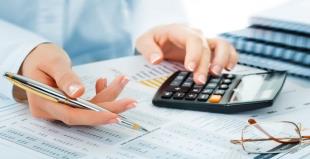 ВСЕГО РАСХОДЫ ПО ОТРАСЛЯМ   СОЦИАЛЬНОЙ СФЕРЫ,  ТЫС. РУБЛЕЙ
Программные и непрограммные расходы
Формирование расходов бюджета города Костерево на 2020 год и на плановый период 2021 и 2022 годов осуществлялось в программном формате на основе муниципальных программ.
     Тыс. руб.
В бюджете муниципального образования город Костерево предусмотрено 11 муниципальных программ.
УДЕЛЬНЫЙ ВЕС ПРОГРАММНЫХ И НЕПРОГРАММНЫХ РАСХОДОВ  В 2020-2022 ГОДАХ
Как формируются и используются средства дорожного фонда  бюджета города Костерево
Дорожный фонд – часть средств бюджета для финансового обеспечения дорожной деятельности в отношении автомобильных дорог общего пользования, капитального ремонта и ремонта дворовых территорий многоквартирных домов, проездов к дворовым территориям многоквартирных домов населенных пунктов.
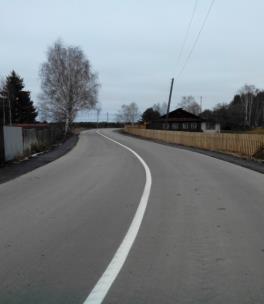 Объем расходов 
дорожных фондов
 (акцизы на 
нефтепродукты; 
транспортный налог)
Ремонт и содержание дорог 
общего пользования 
местного значения
2020 год -  4 809,0 тыс. рублей
2021 год -  4 928,0 тыс. рублей
2022 год -  5 160,5 тыс. рублей
СТРУКТУРА МУНИЦИПАЛЬНОГО ДОЛГА
тыс. рублей
Контактная информация по вопросам 
бюджета муниципального образования город Костерево
Финансовый отдел администрации города Костерево Петушинского района
601110, Владимирская область, город Костерево, ул. Горького, дом 2
Телефон/факс (849243) 4-30-63
e-mail: fin@kosterevo.ru